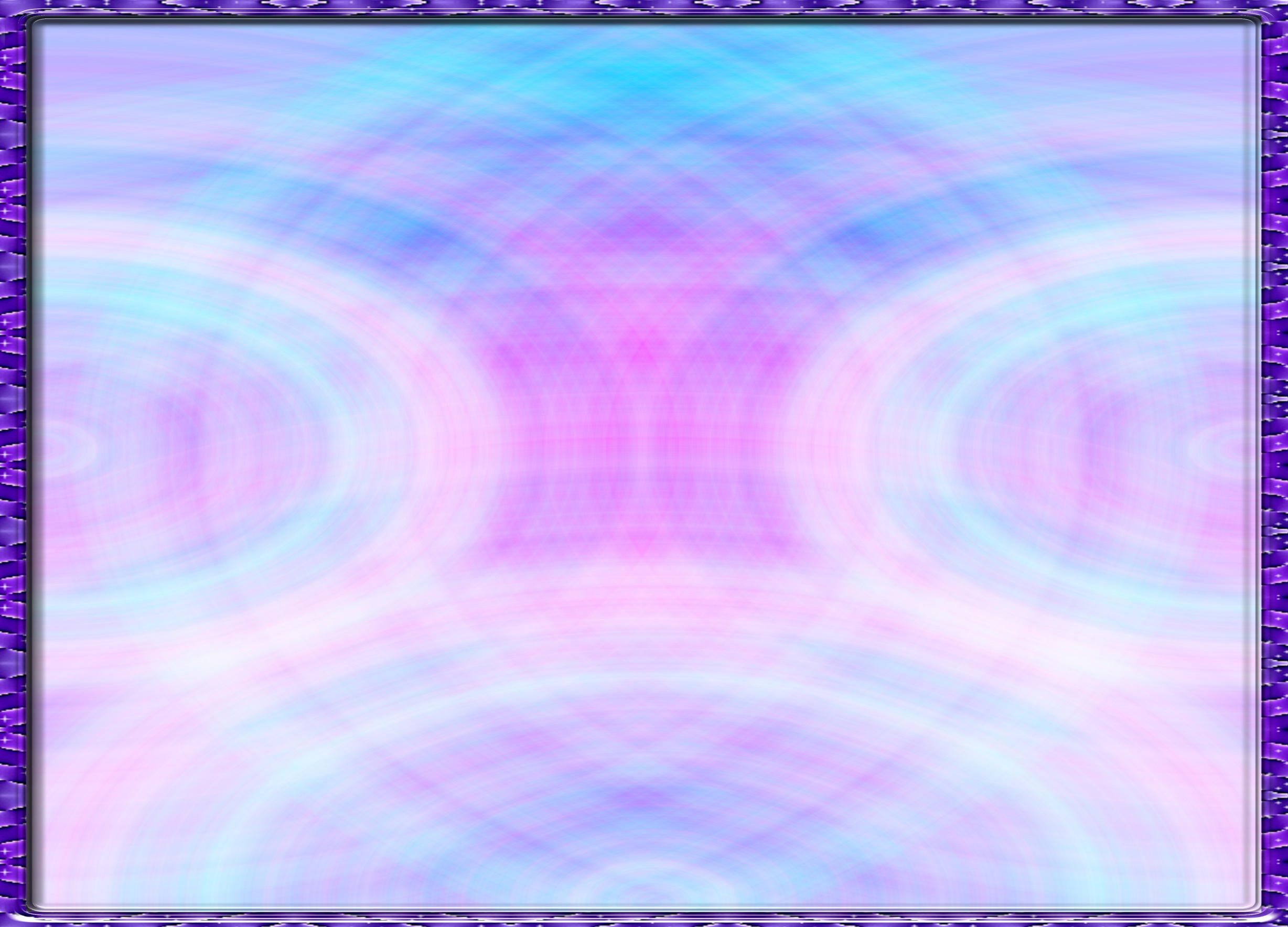 Азбука права. 4 класс
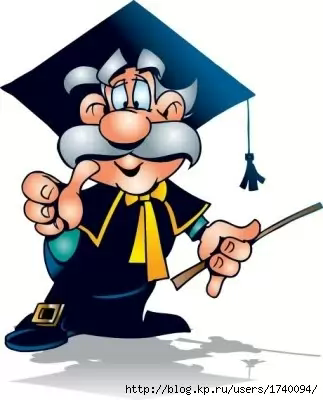 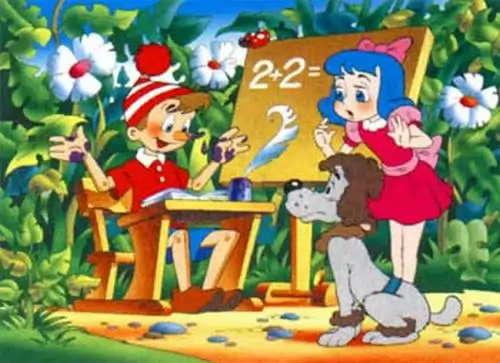 Азбука  права
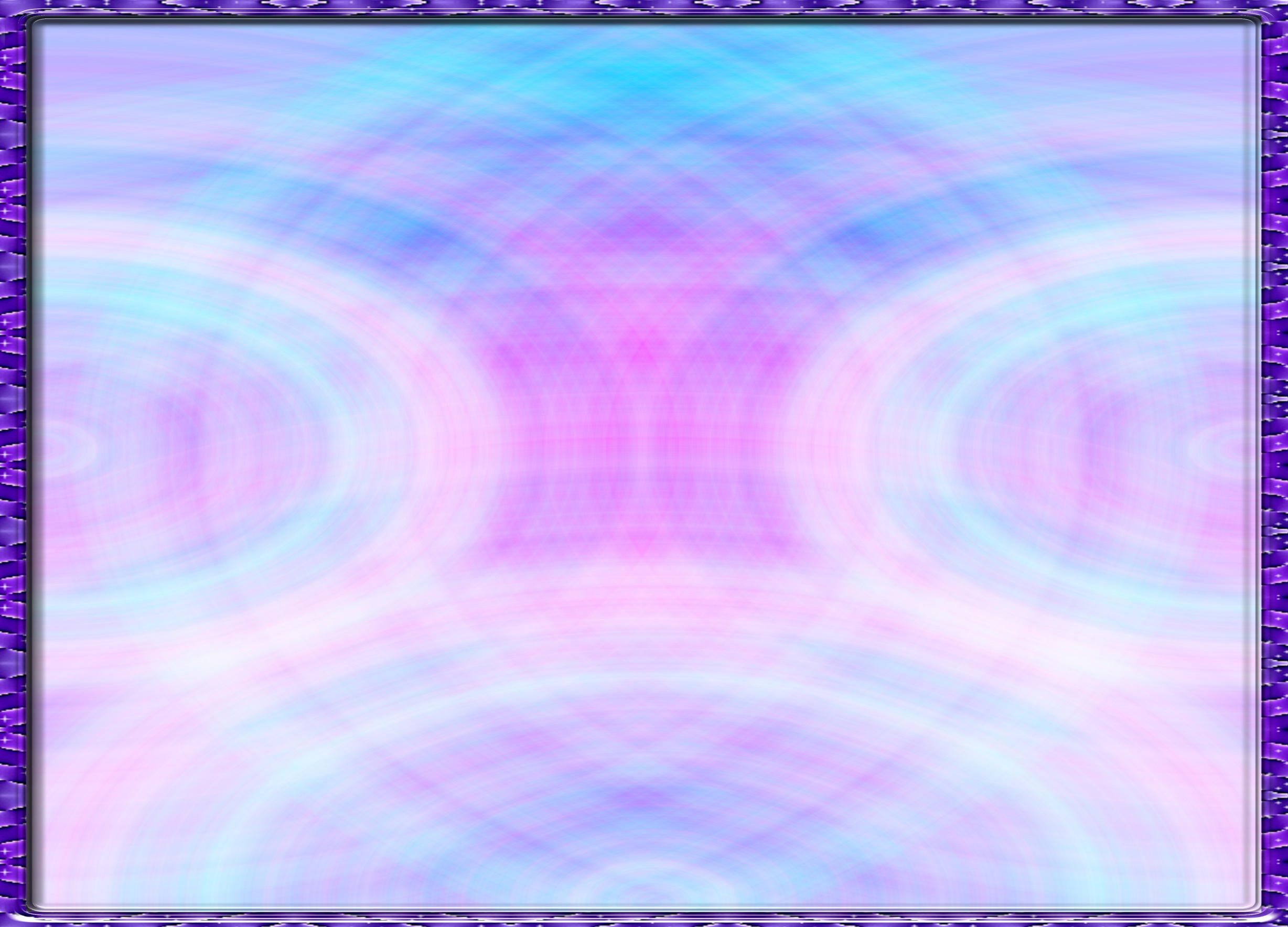 Девиз урока:
«Ты – человек, значит – имеешь права».
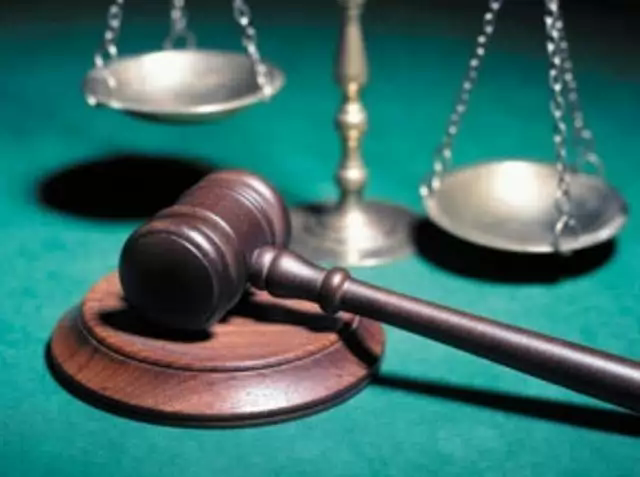 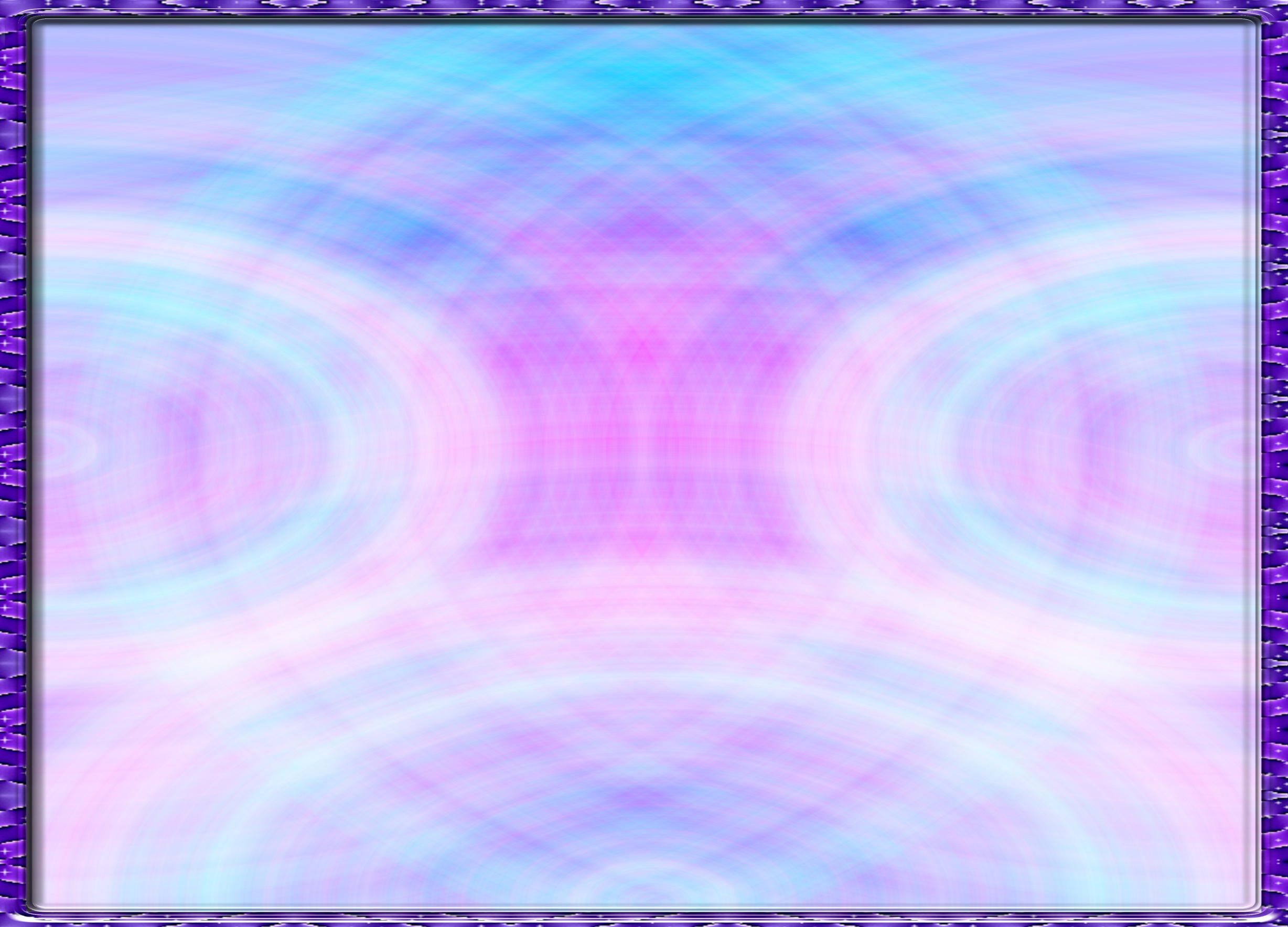 Человек – наивысшая ценность
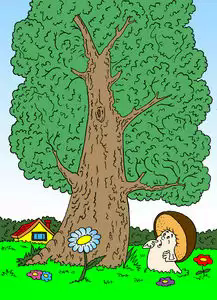 Права человека
Личные права
Политичекие  права
Культурные права
Экономические  права
Социальные права
Всеобщая Декларация прав человека
Законы
Игра «Дерево знаний»
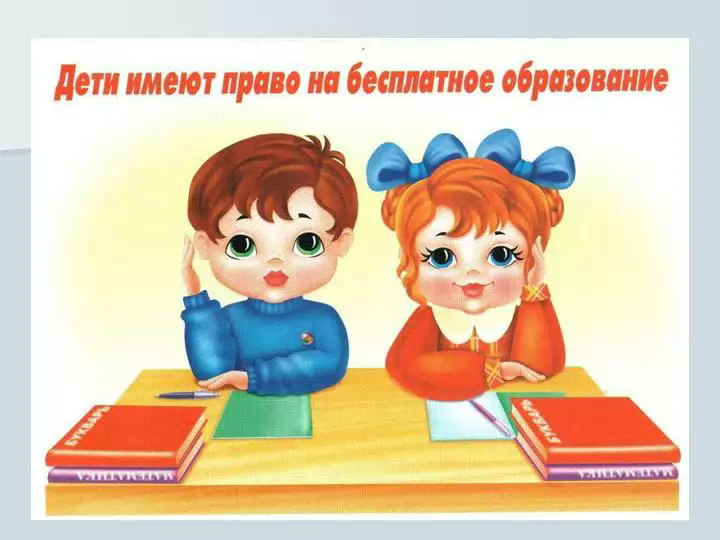 Работа в группах. «Интеллектуальный марафон»
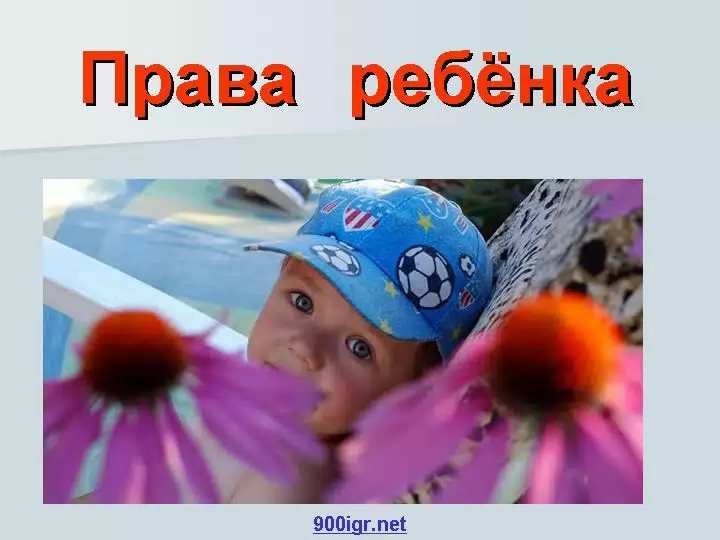 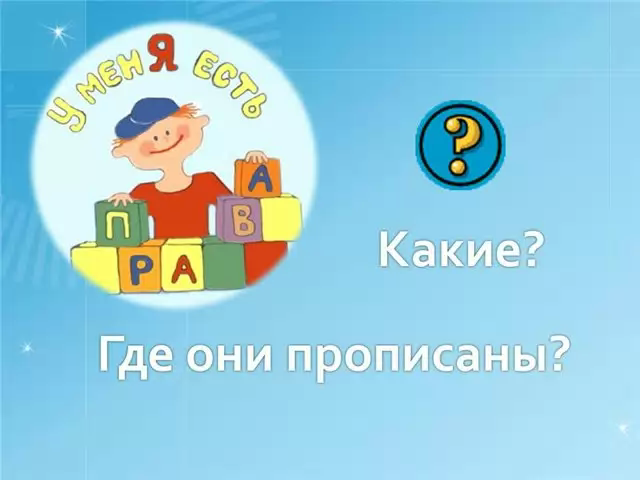 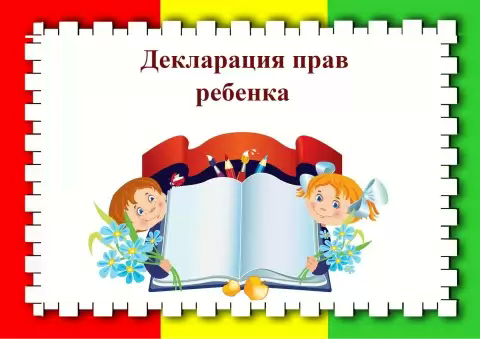 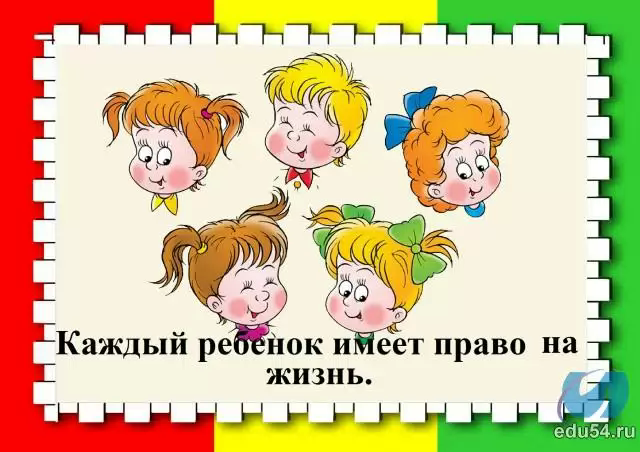 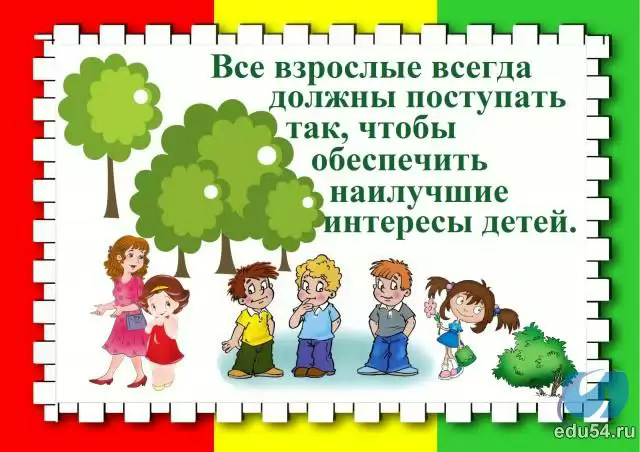 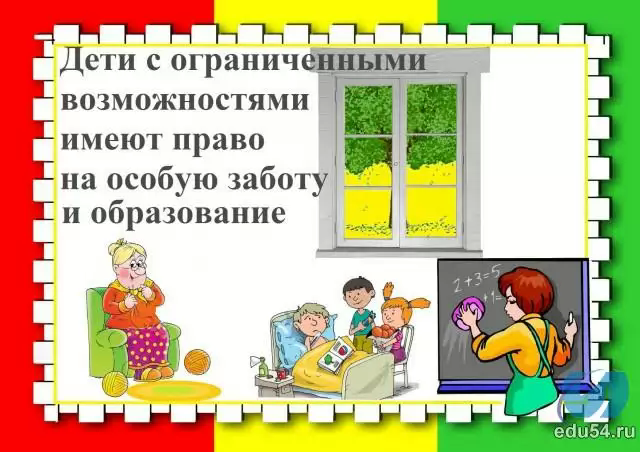 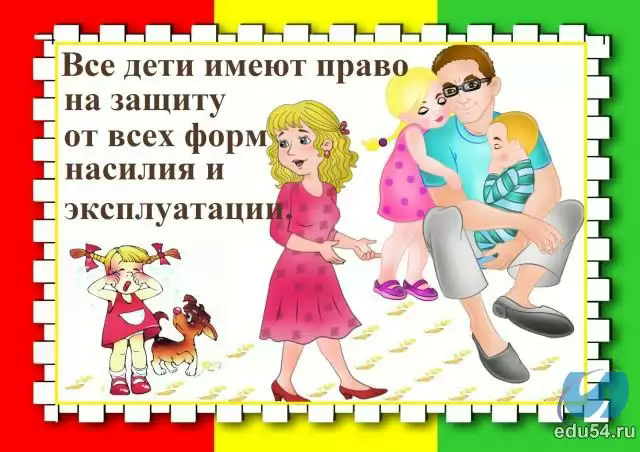 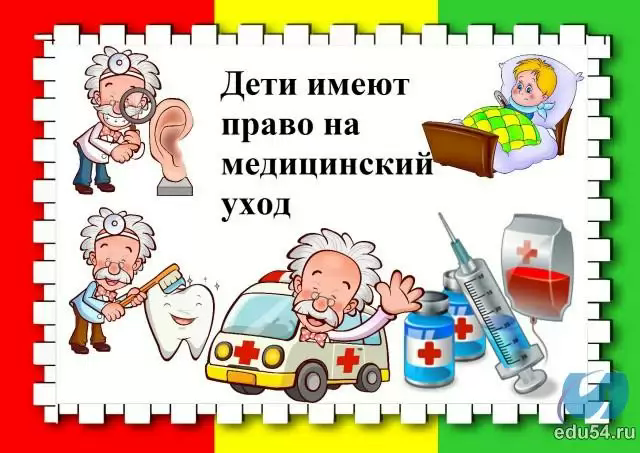 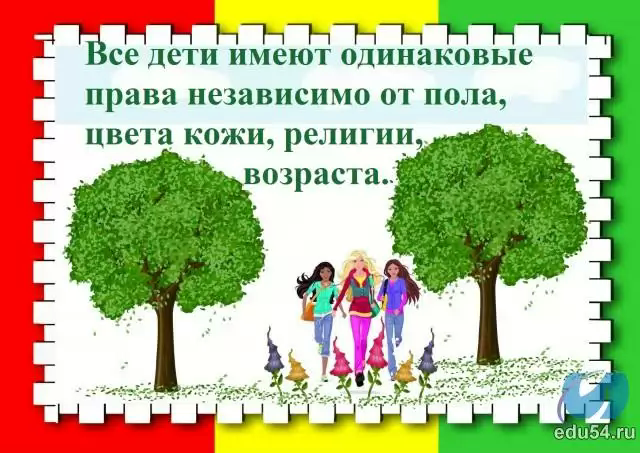 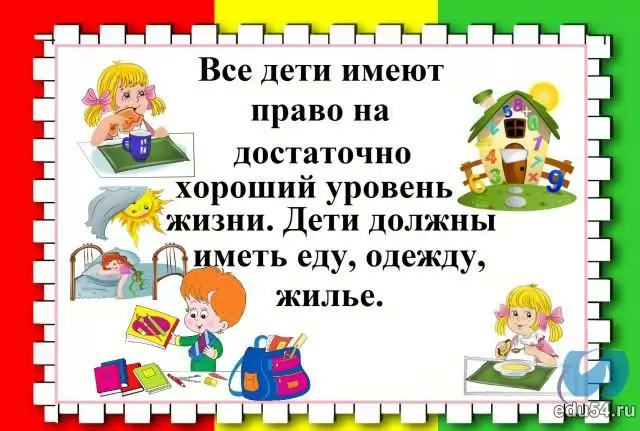 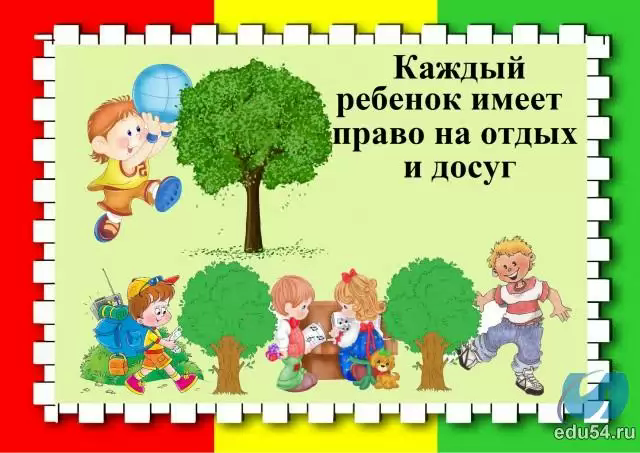 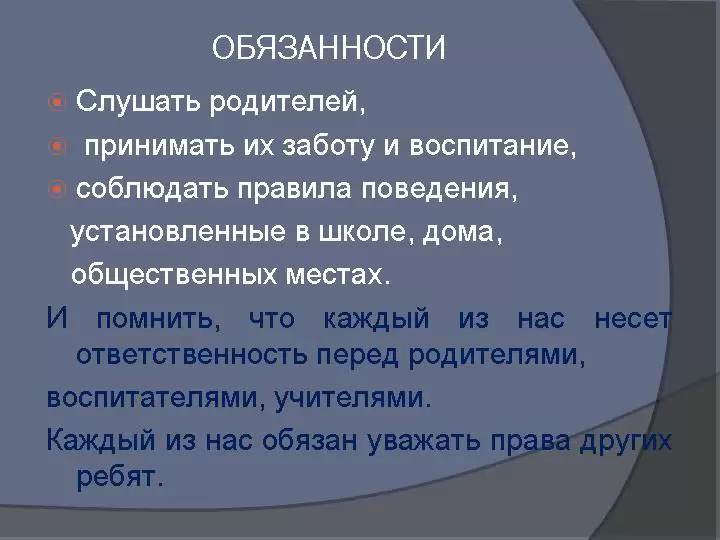 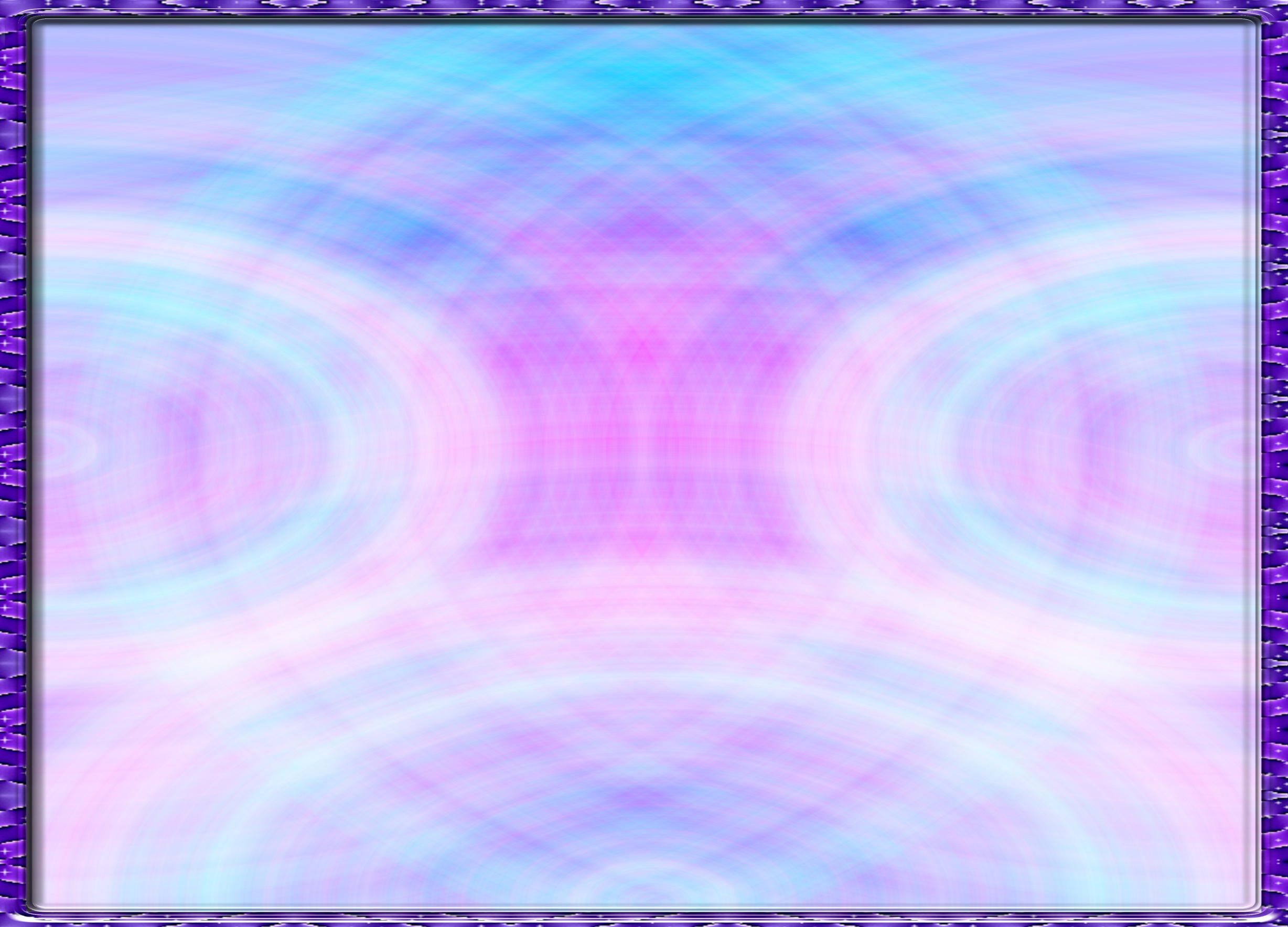 Помни…
«Равенство прав не в том, что все ими пользуются, а в том, что они всем даны»
                                                                    (Сенека)
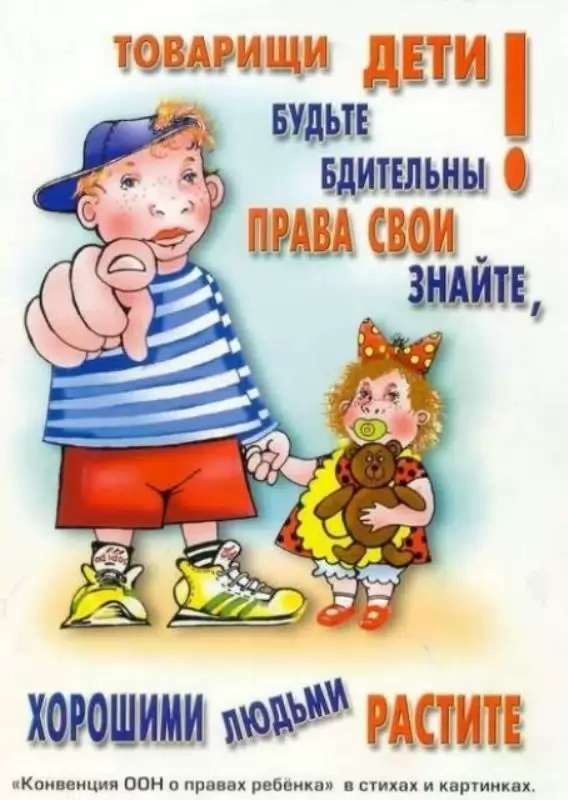